二维平面上的“移动”群
——你走的一小步，就是群论的一大步！
匡亚明学院 郝博强
引入:
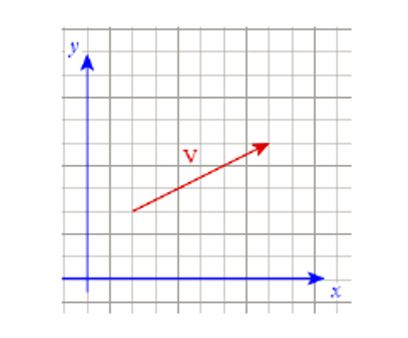 我们有一个集合:
我们有一个运算:
啊哈，代数系统
继续：
以及:
群直积和分解
二维向量加群


分解成一维向量加群的直积


<R,+> X <R,+>
子群
ZXZ



<(x,y)>


…..
推广
对于n维矢量加群，以上性质仍然成立


向量空间
环，域
定义数乘运算
F X S -> S

对F中单位元1，有1α=α(α∈S).

对任意k，l∈F，α∈S有(kl)α=k(lα).

对任意k，l∈F，α∈S有(k+l)α=kα+lα.

对任意k∈F，α，β∈S有k(α+β)=kα+kβ
构造出n维向量空间
线性子空间


扩张


极大无关组
谢谢同学们的聆听谢谢马老师的帮助